Лицейские годы А. С. Пушкина
Презентацию подготовил Сабиров Р., 6а класс
О Пушкине
Алекса́ндр Серге́евич Пу́шкин (26 мая (6 июня) 1799, Москва — 29 января (10 февраля) 1837, Санкт-Петербург) — русский поэт, драматург и прозаик.

Александр Сергеевич Пушкин имеет репутацию великого или величайшего русского поэта. В филологии Пушкин рассматривается как создатель современного русского литературного языка .
Родители
Отец его, Сергей Львович (1771 -1848) , происходил из помещичьей, когда-то богатой семьи. От имений предков (в Нижегородской губернии) до него дошло немного; но и дошедшее он проматывал, совершенно не интересуясь хозяйственными делами; служил он в Московском комиссариате, но службой не был озабочен. Среди его знакомых было много писателей, а брат его Василий Львович приобрел известность как поэт. В доме Пушкина интересовались литературой, а сам Сергей Львович был поклонником французских классиков и сам пописывал французские и русские стихи, которые, впрочем, были известны только знакомым и родственникам. Мать Пушкина, Надежда Осиповна, урожденная Ганнибал, происходила от Ганнибала, петровского "арапа", изображенного в романе Пушкина.
Воспитание и детство
Воспитание Пушкина было безалаберным. Сменявшиеся французы-гувернеры, случайные учителя не могли иметь глубокого влияния на ребенка, в значительной степени предоставленного самому себе. 
   Детство Пушкин провел в Москве, выезжая на лето в уезд Захарово, в подмосковное имение бабушки. Кроме Александра у Пушкиных были дети - старшая дочь Ольга и младший сын Лев. Родители не уделяли много внимания детям, да, по-видимому, Александр не был любимым ребенком в семье. 
   Его брат писал впоследствии о детских годах Александра: "До одиннадцатилетнего возраста он воспитывался в родительском доме.
Поступление в лицей
Страсть к поэзии появилась в нем с первыми понятиями: на восьмом году возраста, умея уже читать и писать, он сочинял на французском языке маленькие комедии и эпиграммы на своих учителей. Вообще воспитание его мало заключало в себе русского. Он слышал один французский язык; Гувернер был француз, впрочем, человек неглупый и образованный; библиотека его отца состояла из одних французских сочинений. Ребенок проводил бессонные ночи и тайком в кабинете отца пожирал книги одну за другою". В 1810 году возник проект устройства привилегированного учебного заведения - лицея в Царском Селе, при дворце Александра I. 
   Пушкин, обладавший влиятельными знакомствами, решил определить туда своего сына Александра. В июне 1811 г. Александр со своим дядей поехал в Петербург, благодаря имеющимся связям, Пушкину было обеспечено поступление. 12 августа он выдержал вступительный экзамен. 19 октября был торжественно открыт лицей и с этого дня началась лицейская жизнь Пушкина. Лицей был закрытым учебным заведением, в него было принято всего 30 учеников. Это были дети средних малообеспеченных дворян, обладавших служебными связями.
Лицей в наши дни
Друзья
В связи с политическими событиями 1812 г. Взятие французами Москвы ставило под угрозу Петербург. Из-за большого потока солдат проходившего через Царское Село, в лицее воцарился либеральный дух. 
   В лицей проникали сплетни об Александре I и его окружении. Кругозор Пушкина в то время расширял П. Чаадаев, оказавшийся в гусарском полку в Царском Селе. Чаадаев был настроен весьма либерально, он вел долгие политические беседы с Пушкиным и сыграл немалую роль в нравственных понятиях Александра. Впоследствии Пушкин посвятил Чаадаеву одно из первых своих политических стихотворений. 
   Именно в лицее у Пушкина появляются настоящие друзья. На первый курс было принято тридцать человек. Значит, у Пушкина было двадцать девять товарищей. 
   В дальнейшем они станут известными людьми. У каждого лицеиста было прозвище, а у некоторых и не одно. Иван Иванович Пущин - “Жано” , Вельгельм Карлович Кюхельбекер - “Кюхля” , “Глиста” , сам Пушкин - “Француз” и множество других забавных прозвищ.
Друзья
Чадаев
Пущин
Кюхельбекер
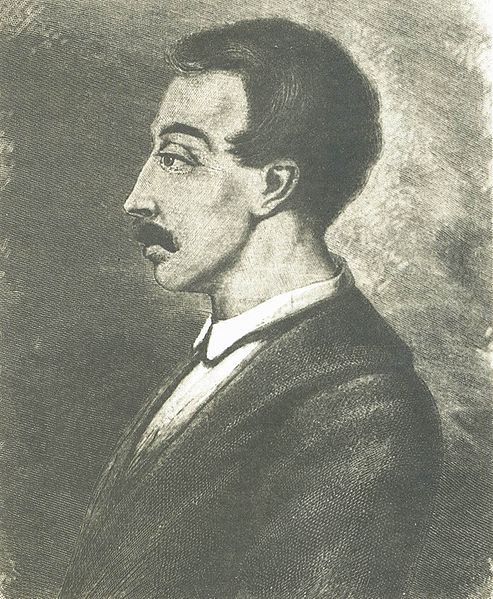 Писатели
В лицее Пушкин плотно занимался поэзией, особенно французской, за что он и получил прозвище "француз". Среди лицеистов проводились пассивные соревнования, где Пушкин долгое время одерживал первенство. Из русских поэтов Пушкина привлекал Батюшков и вся группа писателей, объединившихся вокруг Карамзина. С этой группой Пушкин был связан через семейные отношения, в частности, через дядю, который был вхож в нее. В доме Карамзина, который находился в Царском Селе, Александр познакомился с Жуковским и Вяземским, их влияние особенно отразилось на творчестве Пушкина начиная с 1815 года. 
   Любимым поэтом Пушкина был Вольтер, именно ему Пушкин был обязан и ранним своим безбожием, и склонностью к сатире, которая, впрочем, находилась также в зависимости от литературной борьбы карамзинистов и от шутливых сатир Батюшкова. В лицее Пушкина также коснулись новые течения поэзии того времени: 
"Оссианицизм" и "Барды". К концу пребывания в лицее Пушкин подвергся сильному влиянию новой элегической поэзии, связанной с деятельностью таких французских поэтов, как Парни и Мильвуа. Литературная лицейская слава Пушкина пришла к нему в 15 лет, когда он впервые выступил в печати, поместив в "Вестнике Европы" в июльском номере стихотворение "К другу стихотворцу".
Общества
В октябре 1815 года образовалось литературное общество "Арзамас" и просуществовало оно до конца 1817 года. 
   Помимо "Арзамаса" и "Беседы" были еще литературные общества. Одним из них был кружок писателей, собиравшихся у Оленина. Там собирались противники "Беседы" но и не сторонники "Арзамаса". Предводителями этого кружка были баснописец Крылов и Гредич. Пушкин ценил обоих этих людей и впоследствии посещал Оленинский кружок. Но в лицейское время Пушкин находился под влиянием Арзамаса, вдохновленный сатирой Батюшкова на борьбу с "Беседой" Пушкин разделял все симпатии и антипатии "Арзамаса".
Крылов и Гнедич
И. А. Крылов
Н. И. Гнедич
Крылов, Пушкин, Жуковский и Гнедич
Экзамены Пушкина
Срок пребывания в лицее кончился летом 1817 года. 9 июня состоялись выпускные экзамены, на которых Пушкин читал заказанное стихотворение "Безверие". 
   Арзамасец Ф. Вигель писал в своих воспоминаниях: "На выпуск молодого Пушкина смотрели члены "Арзамаса" как на счастливое для них происшествие, как на торжество. Сами родители его не могли принимать в нем более нежного участия; особенно Жуковский, восприемник его в "Арзамасе", казался счастлив, как будто бы сам бог послал ему милое чадо. Чадо показалось довольно шаловливо и необузданно, и мне даже больно было смотреть, как все старшие братья на перерыв баловали маленького брата. Спросят: был ли он тогда либералом? Да как же не быть восемнадцатилетнему мальчику, который только что вырвался на волю, с пылким поэтическим воображением, кипучею африканскою кровью в жилах, и в такую эпоху, когда свободомыслие было в самом разгаре".
Экзамены Пушкина
Когда, окончив лекцию, профессор Кошанский сказал: «Теперь, господа, будем пробовать перья: опишите мне, пожалуйста, розу стихами». Наши стихи вообще не клеились, а Пушкин мигом прочитал два четверостишия, которые всех восхитили.
Роза.
Где наша роза,
Друзья мои?
Увяла роза,
Дитя зари.
Не говори:
Так вянет младость!
Не говори:
Вот жизни радость!
Цветку скажи:
Прости, жалею!
И на лилею
Нам укажи.
(А. С. Пушкин)
«Гогель - могель»
19 октября до самой смерти останется у Пушкина самым памятным днем в его жизни. Сколько приятных воспоминаний будет у Пукшкина связанно с лицеем. Ну хотя бы нашумевшая история с “гогель-могелем” . 
   История такая. Компания воспитанников с Пушкиным, Пущиным и Малиновским во главе, устроила тайную пирушку. Достали бутылку рома, яиц, натолкли сахару, принесли кипящий самовар, приготовили напиток “гогель-могель” и стали распивать. Одного из товарищей Тыркова, сильно разобрало от рома, он начал шуметь, громко разговаривать, что привлекло внимание дежурного гувернера, и он доложил инспектору Фролову. Начались расспросы, розыски. Пущин, Пушкин и Малиновский объявили, что это их дело и что они одни виноваты. Фролов немедленно донес о случившемся исправляющему должность директора профессору Гауэншильду, а тот поспешил доложить самому министру Разумовскому.
«Гогель - могель»
Переполошившийся министр приехал из Петербурга, вызвал виновных сделал им строгий выговор и передал дело на рассмотрение конференции. Конференция постановила: 
   1. Две недели стоять во время утреней и вечерней молитвы. 
   2. Сместить виновных на последние места за обеденным столом. 
   3. Занести фамилии их, с прописанием виновности и приговора, в черную книгу, которая должна иметь влияние при выпуске. 
   Но при выпуске лицеистов, директором был уже не бездушный карьерист Гауэншильд, а благородный Энгельгард. Он ужаснулся и стал доказывать своим сочленам недопустимость того, чтобы давнишняя шалость, за которую тогда же было взыскано, имела влияние и на будущность провинившихся. Все тотчас же согласились с егомнением, и дело сдано было в архив.
Лицейская любовь
Именно в лицее Пушкин первый раз влюбился. 
   Фрейлина. 
   “Первую платоническую, истинно поэтическую любовь возбудила в Пушкине Бакунина, рассказывает Комаровский. - Она часто навещала брата своего и всегда приезжала на лицейские балы. Прелестное лицо ее, дивный стан и очаровательное обращение произвели всеобщий восторг во всей лицейской молодежи. Пушкин описал ее прелести в стихотворении “К живописцу” , которое было положено на ноты лицейским товарищем Пушкина Яковлевым и понятно пето до самого выхода из заведения “.
Дневник
29 ноября 1815 года Пушкин писал в дневнике:
 Итак, я счастлив был, я наслаждался, Отрадой тихою, восторгом упивался, И где веселья быстрый день? 
   Промчался летом сновиденья, увяла прелесть наслажденья, И снова вкруг меня угрюмой скуки тень. 
    Это была первая робкая и стыдливая юношеская любовь - с “безмятежной тоской” , со “счастьем тайных мук” , с радостью на долгие дни от мимолетной встречи или приветливой улыбки. Любовь эта отразилась в целом ряде лицейских стихотворений Пушкина. 
   Посидел с милой девушкой в беседке, Здесь ею счастлив был я раз В восторге сладостном погас, И время самое для нас Остановилось на минуту! 
     Получил от нее незначительное письмецо, В нем радости мои; когда померкну я, Пускай оно груди бесчувственной коснется; Быть может, милые друзья, Быть может, сердце вновь забьется.
Бакунина и её замужество
В 1834 году, тридцати девяти лет, Бакунина вышла замуж за сорокадвухлетнего тверского помещика, капитана в отставке, А. А. Полторацкого, двоюродного брата Анны Петровны Керн.
Пушкин о лицее
Лицейские годы жизни Пушкина сыграли огромную роль в становлении его как личности, заложили фундамент его гениального творчества. 
   И лучше всего об этом говорит сам Пушкин! 
   «Прости! Где б ни был я: в огне ли смертной битвы, при милых ли брегах родимого ручья, Святому братству верен я».
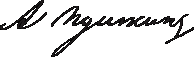